SELF-E Иновативно обучение за самостоятелна заетост за млади хора, основано на социално менторство
3-та сесия: Предприемачеството и самостоятелната заетост
Този проект е финансиран с подкрепата на Европейската комисия. Тази публикация [съобщение] отразява само личните виждания на нейния автор и от Комисията не може да бъде търсена отговорност за използването на съдържащата се в нея информация.
Цели на сесията
Работа по групи за задълбочаването по първата тематична област чрез практически упражнения
Мотивация за това да се живее на самостоятелна заетост
Даване на задачи за 4-та онлайн обучителна среща по втора тематична област
Предприемачество
Определение за „предприемачество“
 Предприемачеството е ключов елемент за икономиката. Асоциира се с бизнеса, иновация, но също така способност за поемане на риск. През годините предприемачеството се определя по няколко различни начина. Все пак всички дефиниции, които могат да бъдат намерени, го свързват с иновация и възможността за създаване на нови неща (включително идеи или продукти).
 Според Европейската Комисия:  “Предприемачеството е способността на индивида да превръща идеите в действие. Тя включва креативност, иновации, поемане на риск, способност за планиране и управление на проекти за постигане на целите.”
https://ec.europa.eu/growth/smes/promoting-entrepreneurship_en
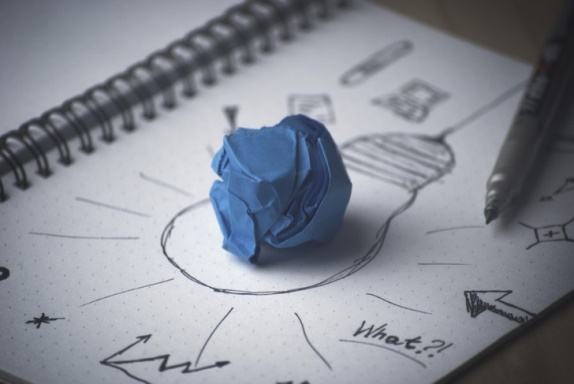 Практическо упражнение №1Различни видове предприемачество
Цел: Да се обсъдят познати европейски подходи, свързани с предприемачеството, да се придобият теоретични знания относно различните видове предприемачество и да се разберат разликите между тях.. 
Описание
Това упражнение ще помогне на обучаемите да могат да разпознаят и опишат различни видове предприемачество и уверено да дефинират основните принципи на предприемачеството.
Продължителност – 60 минути
Очакван резултат – придобиване на знания относно предприемачеството
Практическо упражнение №1Различни видове предприемачество
Типове предприемачество
 Предприемачество в малки мащаби: Този тип предприемачество често е с един собственик на бизнеса и има цел да реализира печалба, от която ще се възползва. Такъв бизнес често се финансира от заеми за малки бизнеси. Собственикът наема малко служители. 
 Предприемачество в средни мащаби: Тези предприемачи имат по – ясна визия за бъдещето на бизнеса и къде искат да стигнат. Обикновено собственикът /собствениците инвестират в опитен персонал, нова технология или се консултират за дейностите си с професионалисти, за да се развиват динамично.
 Старт-ъп предприемачество: Стартъп-ите са много популярни и са свързани изцяло с иновациите. Те се основават на способността да се поеме риск и да се прояви търпение за печалба от извършването на всякакви дейности. 
 Предприемачество в голяма компания: Големите компании в повечето случаи започват да израстват от успеха на своите основни продукти (които са двигателят за разработване на нови продукти) стъпка по стъпка, въвеждайки иновации и убеждавайки потребителите в полезните им качества.  
 Социално предприемачество: Социален предприемач е всеки, който е фокусиран върху разработването на решения и/или продукти, от които обществото ще се възползва. Основната цел е да задоволите нуждите, които хората около вас имат, а не да участвате с пазарен дял. Социалното предприемачество може да бъде и нестопанската дейност.
Практическо упражнение №1Различни видове предприемачество
Стъпка 1- Групова работа
Представете пред групата основното определение за предприемачество и какви са главните му характеристики? Участниците се разделят в малки групи (3-5 души). Всяка група се насърчава да обсъжда различни видове предприемачество, които хората в нея познават. Участниците могат да използват всеки ресурс, който искат – телефони, интернет и др. След това всички групи сядат заедно и обсъждат своите открития. Всяка група трябва да представи това, което знае по отношение на различните видове предприемачество.

Стъпка 2- Групова работа
Участниците трябва да намерят най – популярните европейски подходи по отношение на предприемачеството, които са обособили групите. Участниците трябва да обсъдят кой вид са избрали и защо той е най – близък до тях
Практическо упражнение №2Нови технологии, които подкрепят предприемаческия процес (SWOT)
Цел: Да се обсъди възможното използване на нови технологии, които подпомагат предприемаческите процеси и позволяват по-  добър старт и конкурентоспособност на пазара на труда (местния и европейския)
Описание
Това упражнение ще помогне на обучаемите да определят основните нови технологии, които подпомагат предприемаческите процеси и да посочат техните слаби и силни страни.
Продължителност – 2 часа
Очакван резултат – Обучаемите ще са способни да определят най – важните нови технологии, които подпомагат предприемачеството като самостоятелна заетост; Обучаемите ще са способни да определят силните и слабите страни на предприемачеството като самостоятелна заетост.
Практическо упражнение №2Нови технологии, които подкрепят предприемаческия процес (SWOT)
Стъпка 1-  Групова работа
Участниците се разделят в малки групи (3-5 души). Всяка група се насърчава да обсъжда различни технологии, които познава. Участниците могат да използват всеки ресурс, който искат – телефони, интернет и др. Очаква се участниците да обсъдят следните аспекти на употребата на технологии – силни страни, слаби страни, възможности и заплахи. Групите трябва да изяснят силните и слабите страни на новите технологии в контекста на предприемачеството като самостоятелна заетост. 
Стъпка 2- Групова работа
Цялата група се насърчава да седне заедно и да обсъди заключенията, направени в малките групи. Всяка от тях трябва да презентира това, което знае по темата с новите технологии, които са свързани с предприемаческите процеси. След това участниците трябва да обособят най – често срещаните нови технологии. Трябва да се обсъдят слабите и силните страни на новите технологии и как могат да бъдат приложени в сферата на предприемачеството като самостоятелна заетост.
Практическо упражнение №2Нови технологии, които подкрепят предприемаческия процес (SWOT)
Как технологиите влияят на предприемачеството
Предприемачеството, както и други теми, се възползва от предимствата на технологиите. Интернет е едно от най – важните средства за предприемачите в развитите страни и те увеличават възможностите си чрез тази мрежа, използвайки плюсовете й. Интернет е виртуална мрежа, която е независима от местоположението си. 



Напредъкът в технологиите оказва влияние върху развитието на предприемачеството, като променя обучителните пространства. Добрите познания в областта на информационните и комуникационните технологии (ИКТ) определят участието в предприемаческите дейности. С наличието на новите възможности и инструменти е по – лесно да превърнете хоби в професия, при условие, че притежавате определени умения. Това означава, че трябва да разберете и да знаете как да изберете инструментите, от които ще се възползвате.
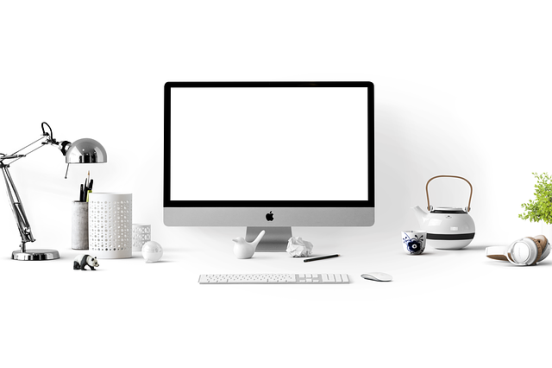 Практическо упражнение №2Нови технологии, които подкрепят предприемаческия процес (SWOT)
Често, освен в областта на ИКТ, могат да се появят ограничения и липси, които пречат на предприемачеството:
•	Страх от поемане на риск
•	Непостоянен доход
•	Липса на познаване на пазара
•	Достъп до финансиране и спонсорство
•	Бюрокрация
•	Трудности при получаването на информация за начина на стартиране на бизнес
•	Липса на социални и управленски умения
•	Достъп до информация и съвети
•	Способност за анализ на пазарните очаквания и конкуренцията
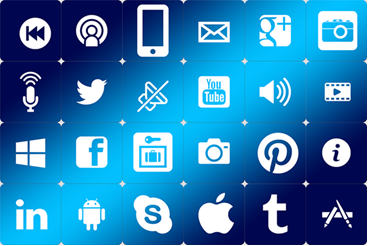 Практическо упражнение №2Нови технологии, които подкрепят предприемаческия процес (SWOT)
Практическо упражнение №3Създаване на вашата мисия като човек на самостоятелна заетост
Цел: Затвърждаване на начина на създаване на мисия.
Описание
Упражнението има за цел да даде възможност на обучаемите да определят посоката на дейност на своя бизнес/стартъп.

Продължителност – 1 час
Очакван резултат – Обучаемите ще са способни да определят посоката на дейност на техния бизнес/стартъп; Обучаемите ще са способни да представят Мисията на дейността на своя бизнес/стартъп
Практическо упражнение №3Създаване на вашата мисия като човек на самостоятелна заетост
Стъпка 1- Индивидуална работа. Първо, всеки участник трябва да направи списък с ключови думи, които могат да опишат неговия бизнес, базиран на начина му на живот и хобитата му.
 
Стъпка 2- Индивидуална работа. След това, всеки участник трябва да напише изявление за мисията на бизнеса си, използвайки тези ключови думи. Това изявление трябва ясно да описва целите на бизнеса и да обясни какви са ключовите му характеристики.
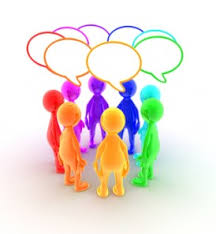 Практическо упражнение №4Предизвикателства и напредък в развитието на предприемачеството
Цел: Да се обсъдят пречките за това да станете предприемач.

Описание: Обучаемите ще са способни да разпознаят и опишат пречките, които не биха ви позволили да станете предприемач. Обучаемите ще са способни да определят и подходящи превантивни мерки.

Продължителност – 2 часа
Очакван резултат – повишени познания в сферата на предизвикателствата и напредъка в развитието на предприемачеството
Практическо упражнение №4Предизвикателства и напредък в развитието на предприемачеството
Стъпка 1- Групова работа
Участниците се разделят в малки групи (3-5 души). Всяка група се насърчава да обсъжда пречките, които биха попречили на някого да стане предприемач. Участниците могат да използват всеки ресурс, който искат – телефони, интернет и др. Очаква се участниците да предложат възможни превантивни мерки. 

Стъпка 2- Групова работа
Цялата група се насърчава да седне заедно и да обсъди  изводите, направени в малките групи. Всяка от тях трябва да  представи това, което знае по отношение на различните предпоставки, които може да ви попречат да станете предприемач. Тогава участниците трябва да    изберат най – често срещаните превантивни мерки, които са се обособили в малките групи.
Практическо упражнение №4Предизвикателства и напредък в развитието на предприемачеството
Домашна работа
Поставяне на задачи за Сесия 4 (онлайн)
Самостоятелна онлайн работа по третата тематична област : “Life-Style Предприемачество” 
 ООР от втората тематична област:
Какви са типичните качества на lifestyle предприемача?
Трябва ли да стана  lifestyle предприемач?
Умения на хората на самостоятелна заетост
Какви умения трябва да има предприемач на самостоятелна заетост?
Какви са основите на lifestyle предприемачеството?
Добри практики в lifestyle предприемачеството